KLIMAKTERIET OCH MENOPAUSAL HORMONELL TERAPI (MHT)
Marie Bixo
Institutionen för Klinisk vetenskap
Obstetrik och gynekologi
Umeå universitet
JÄVSDEKLARATION
Vetenskaplig rådgivare, Asarina Pharma AB (utvecklar ej MHT-preparat)

Enstaka föreläsningar sponsrade av läkemedelsföretag, max 1 per år.
DRAMATISKA HORMONELLA FÖRÄNDRINGAR I KLIMAKTERIET
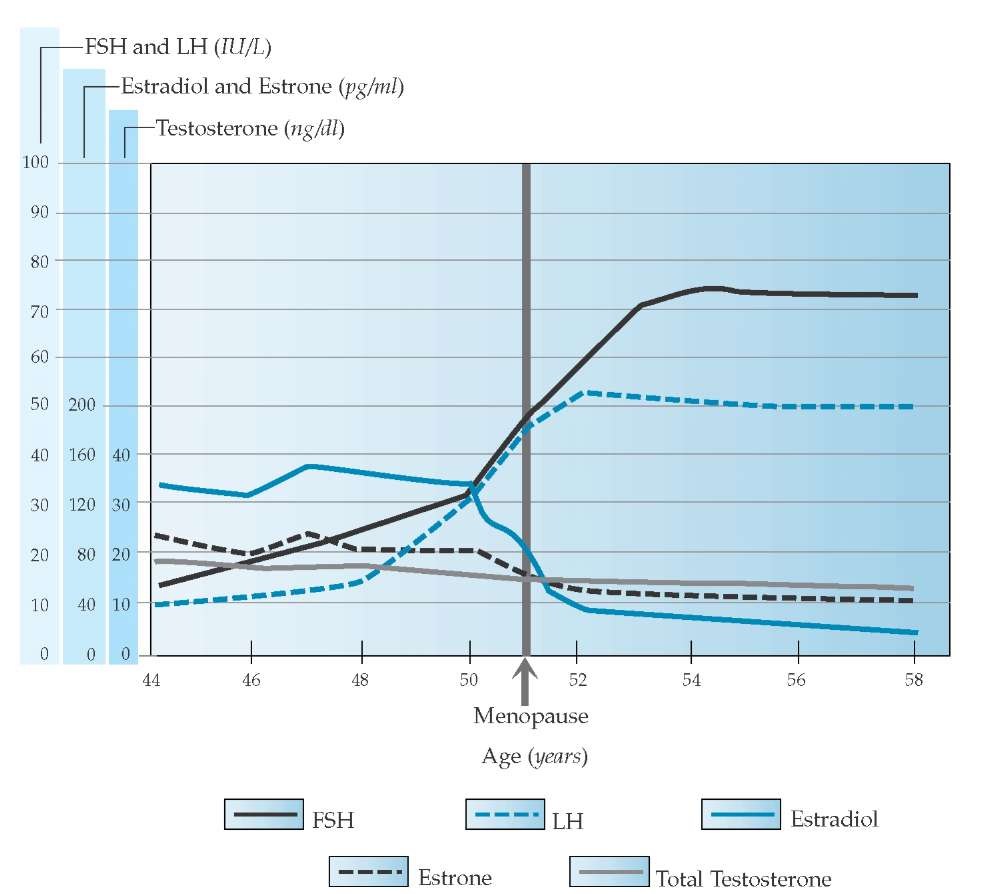 Menopaus (MP) =den sista menstruationen
(45-55 år, median 52 år)
-fastställs efter 12 mån amenorré

Perimenopaus= åren före och efter MP

Klimakteriet är ett vidare begrepp

”Förklimakterium” är inte ett specifikt eller avgränsat tillstånd som kan diagnosticeras.
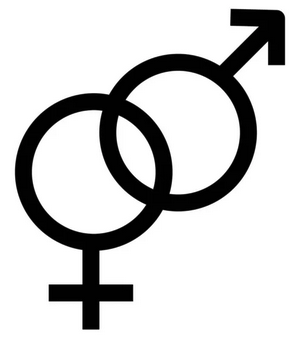 KVINNORS HÄLSA I RELATION TILL KLIMAKTERIET
Kvinnor kommer ikapp männen vad gäller förekomst av hjärtkärlsjukdomar efter klimakteriet (1/3 av dödsfall för båda könen >65 år)
Alzheimerdemens och osteoporos (benskörhet) är vanligare hos kvinnor än män 
Depression vanligare hos kvinnor före klimakteriet men inte efter
Calvo-López et al. Eur J Clin Invest 2024
Barth et al. Lancet Diabetes Endocrinol 2023
KLIMAKTERIEBESVÄR=VASOMOTORSYMTOM (VMS)
Värmevallningar, svettningar, hjärtklappning
Drabbar ca 7 av 10 kvinnor
Starkt underlag för att symtomen orsakas av minskande östrogennivåer
Antas bero på att kroppstermostaten i              hypotalamus blir instabil                               (termoneutrala zonen blir smalare) 
Kan uppträda både tiden innan och            efter efter MP
1 av 5 kvinnor med VMS har fortfarande                        besvär efter fem år
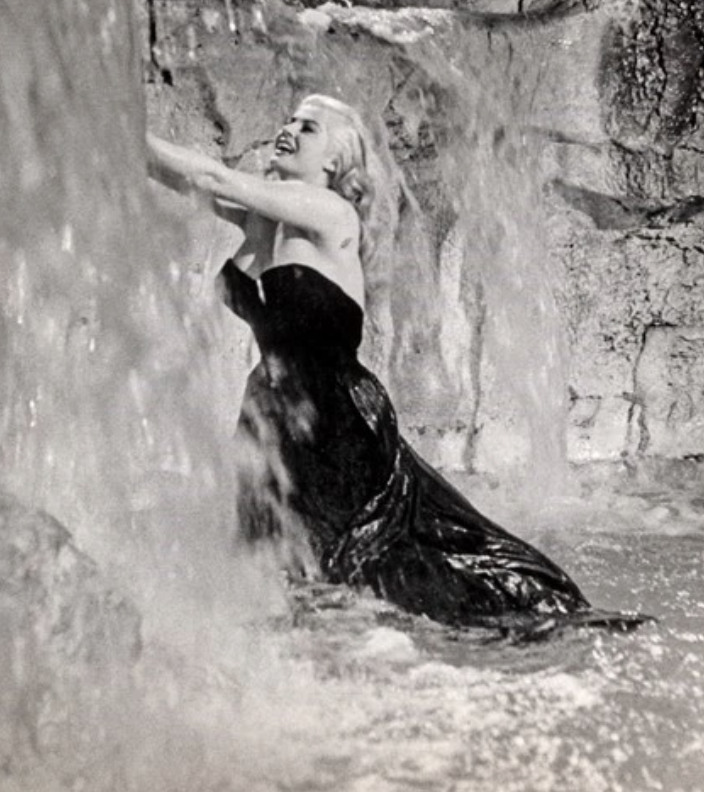 DIAGNOSTIK AV KLIMAKTERIEBESVÄR
Typiska VMS i normal menopaus-ålder ger      diagnosen 

S-FSH krävs ej och är dessutom osäkert

U-FSH marknadsförs som “klimakterietest” men är ej validerat och referensnivå saknas
ANDRA BESVÄR SOM FÖREKOMMER I KLIMAKTERIET
40-60% av kvinnor i klimakteriet rapporterar sömnstörning, starkt samband med VMS
Vanligast är störd sömn och frekventa uppvaknanden 
				Cintron et al. Endocrine 2017 (meta-analys)

Nedstämdhet (svagt underlag för orsakssamband)
Sannolikt sekundärt till VMS och sömnstörningar
Ökad risk för depression i perimenopaus men inte senare
					Badaway et al. J Affect Dis 2024
BEHANDLING MED ÖSTROGENSBU 2002
Behandling av symtom vid klimakteriebesvär
Vasomotoriska symtom och livskvalitet

🔾 Både HRT och ERT minskar vasomotoriska besvär. Antalet vallningar minskar med cirka 90 procent. Placebo minskar besvären med cirka 50 procent. Evidensstyrka 1 – Starkt vetenskapligt underlag (GRADE high enl. BMJ)
 
Effekten på vasomotoriska besvär är oberoende av tillförselsätt, tidpunkt för behandling i förhållande till menopaus och om östrogen ges ensamt (ERT) eller kombinerat med gestagen (HRT). Evidensstyrka 1 – Starkt vetenskapligt underlag (GRADE high enl. BMJ)
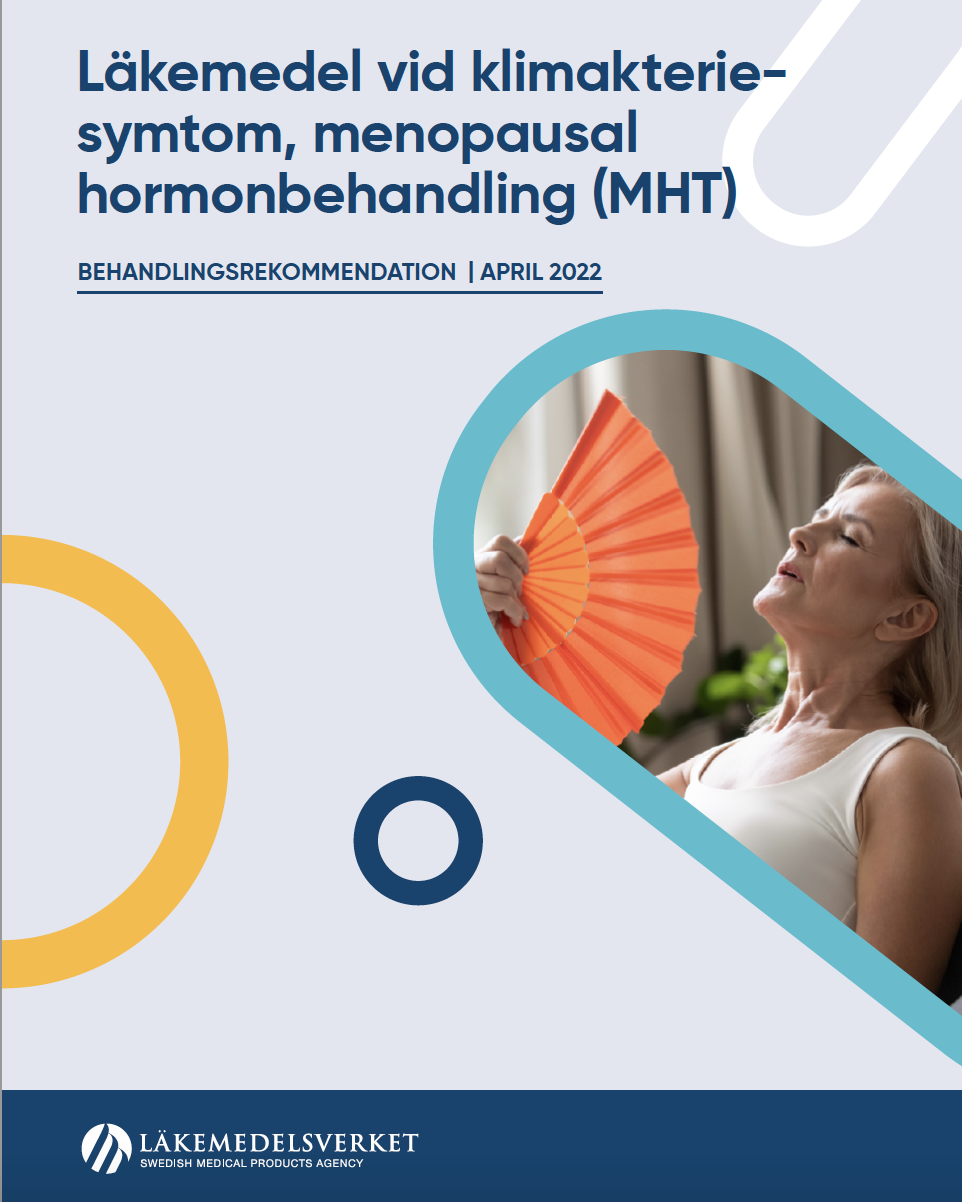 LV 2022
Sammanställning av aktuellt
kunskapsläge om klimakteriet
och behandling av VMS,
se även bakgrundsdokumentet
LV 2022 -BEHANDLINGSREKOMMENDATIONER
För kvinnor i menopausålder är den individuella nytta-risk värderingen central vid ställningstagande till MHT

MHT har god effekt på östrogenbristsymtom i samband med MP och bör pågå så länge kvinnan har symtom

Om MHT startas före 60 års ålder har friska kvinnor även andra fördelar (ssk minskad risk för hjärtkärlsjukdom/död och osteoporos)

Vid tidig MP <45 år rekommenderas MHT minst till 52 år, oberoende av symtom
MHT-FÖRSKRIVNING
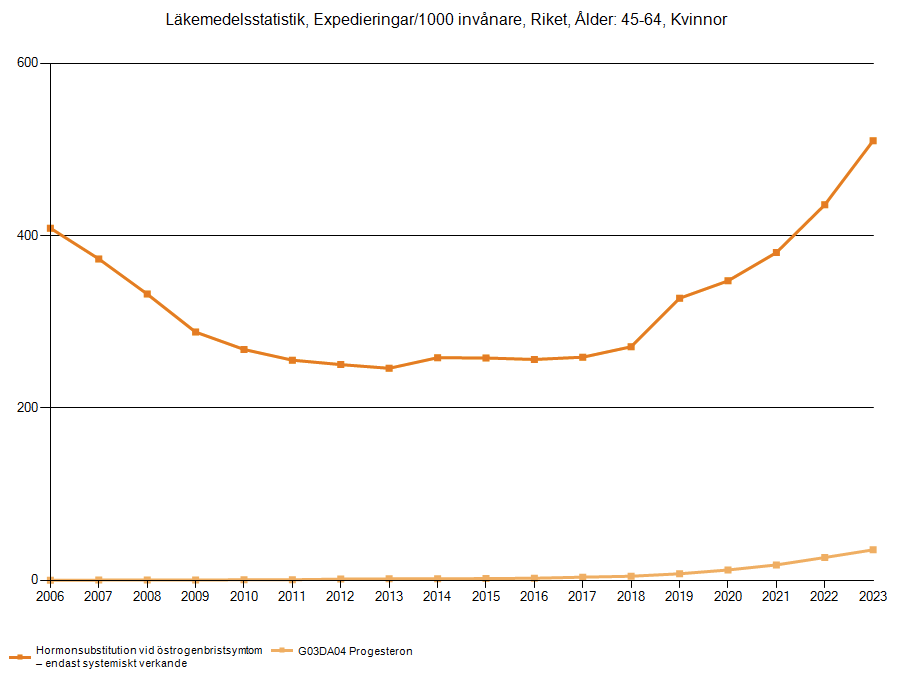 Systemisk 
behandling
Bioidentiskt
progesteron
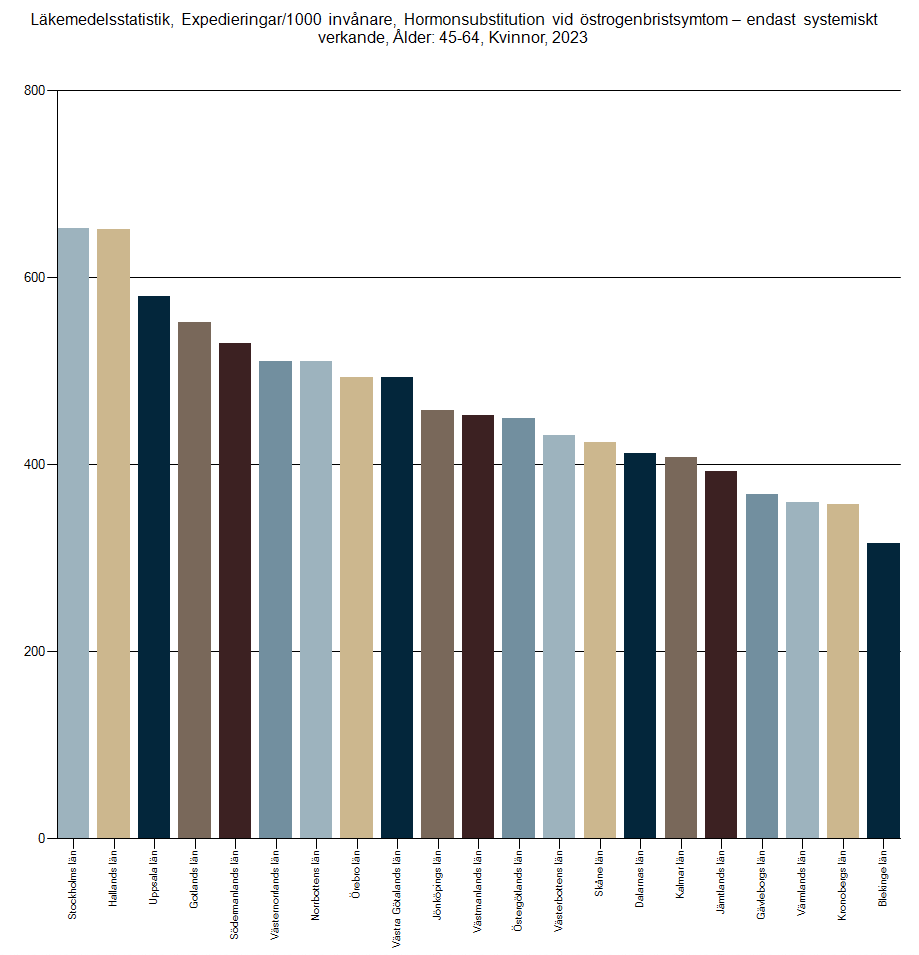 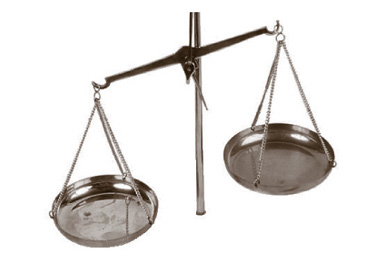 NYTTA VS RISKVID MHT
”MHT ökar risken för trombos och bröstcancer. 
Risken för trombos är dosberoende och gäller framför allt 
peroral östrogenbehandling. 
Risken för bröstcancer ökar med behandlingstidens längd 
och kan variera med behandlingsregim.”
LV 2022
RISK FÖR TROMBOEMBOLISK SJUKDOM
Ökad risk för DVT med MHT, störst första två åren och oberoende av tid efter menopaus
Risken fördubblas med MHT och ökar ytterligare vid tilläggsfaktorer som obesitas och ålder 	
Transdermalt östrogen enbart verkar inte öka  risken för trombos
Risken kan möjligen påverkas av gestagentillägget 
						LV 2022
RISK FÖR CANCER I BRÖST OCH LIVMODER
Efter hysterektomi
Riskökningen för bröstcancer kvarstår i 10 år efter avslutad behandling.
Kontinuerlig kombinerad MHT medför störst risk, 
östrogen enbart ger minimal eller ingen riskökning.
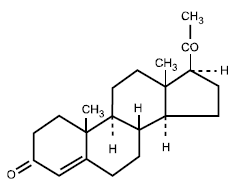 ENDOMETRIECANCERRISK  VID BIOIDENTISKT PROGESTERON I MHT
Två stora observationsstudier med lång uppföljningstid visade signifikant ökad risk för livmoderkroppscancer med kombinationer med progesteron men inte med konventionell MHT
		Allen et al. Am J Epidemiol 2010, Fournier Am J Epidemiol 2008

En systematisk översikt konkluderade att kombination med progesteron i sekventiell regim (12 d/mån) är säkert upp till fem år men inte därefter
						Stute et al. Climacteric 2016
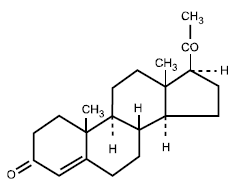 BRÖSTCANCERRISK VID BIOIDENTISKT PROGESTERON I MHT
Det saknas studier som direkt jämför kombinationer med progesteron och gestagen

Den franska E3N-kohorten (80 377 kvinnor, drygt 8 års uppföljning) visade mindre risk för bröstcancer med progesteron jmf med gestagen första fem åren
Fournier et al. Breast Cancer Res Treat 2014
Ingen ökad risk för bröstcancer under de första fem åren med bioidentiskt progesteron men därefter signifikant riskökning
					Stute et al. Climacteric, 2018
BRÖSTCANCERRISK OCH BMI
Generellt ungefär samma 
överrisk med MHT som 
vid högt BMI

Högre BMI förefaller inte 
ytterligare påverka 
risken med MHT
Collaborative Group on Hormonal Factors in Breast Cancer
Lancet 2019;394:1159-68
MHT OCH ANDRA CANCERFORMER
Ovarialcancer
Observationsstudier, t.ex. MWS och Nurses Health Study, har visat en liten riskökning med östrogen enbart	Beral 2015 
Ingen riskökning i WHI-studien med 13 års uppföljning
							Manson 2013
Begränsade studier visat ingen ytterligare riskökning vid ärftlighet (BRCA) 					Gabriel 2009
Malignt melanom
Liten riskökning vid MHT>5 år			Lallas 2023
Coloncancer
Signifikant minskad risk för kolorektal cancer i WHI och observationsstudier (start nära MP) 	Manson 2013, Morch 2016
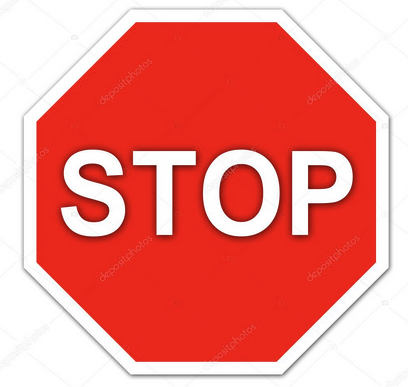 KONTRAINDIKATIONER MOT MHT
Vaginal blödning av oklar orsak (ska utredas innan behandling)
Bröstcancer
DVT eller lungemboli (ev transdermal MHT efter samråd)
Ischemisk stroke, hjärtinfarkt (ev transdermal MHT efter samråd)
Allvarlig pågående gall- eller leversjukdom
LV 2022; MHT Eligibility Criteria Group 2022; IMS 2024
MHT VID SÄRSKILDA TILLSTÅND
Kardiovaskulära riskfaktorer, rökning, fetma, hypertoni, hyperlipidemi och diabetes. Transdermal behandling rekommenderas.
Diabetes typ 2. Sannolikt positiva effekter på insulinkänslighet, lipider m.m. av MHT, men kardiovaskulär risk ska beaktas. 
Ärftlighet för bröstcancer beaktas i rådgivningen, ej kontraindikation. 

Migrän. Transdermal MHT och kontinuerligt gestagentillägg (gärna spiral) rekommenderas. Ej kontraindikation vid migrän med aura. 
SLE. Ingen ökad risk för skov. Kardiovaskulär risk och trombosrisk ska beaktas.
Endometrios. Alltid kontinuerlig kombinerad MHT oavsett om uterus intakt. Minskar risk för recidiv och malign omvandling.
LV 2022
OLIKA REGIMER
Östrogen ges i tablett eller transdermalt (plåster, gel, spray), 
gestagen oftast som tablett eller spiral. Fasta kombinationer finns.

Lägsta effektiva östrogendos gäller, gestagendosen anpassas.
Behandlingseffekten av MHT är dosrelaterad
80
70
60
Placebo
50
0.5mg E2
Antal måttliga/svåra värmevallningar/vecka
40
1 mg E2
2 mg E2
30
*
20
*
*
*
10
*
*
*
*
0
0
1
2
3
4
5
6
7
8
9
10
11
12
Tid (månader)
Notelowitz et al, 2000
*signifikant  (p<0.05) skiljt från placebo
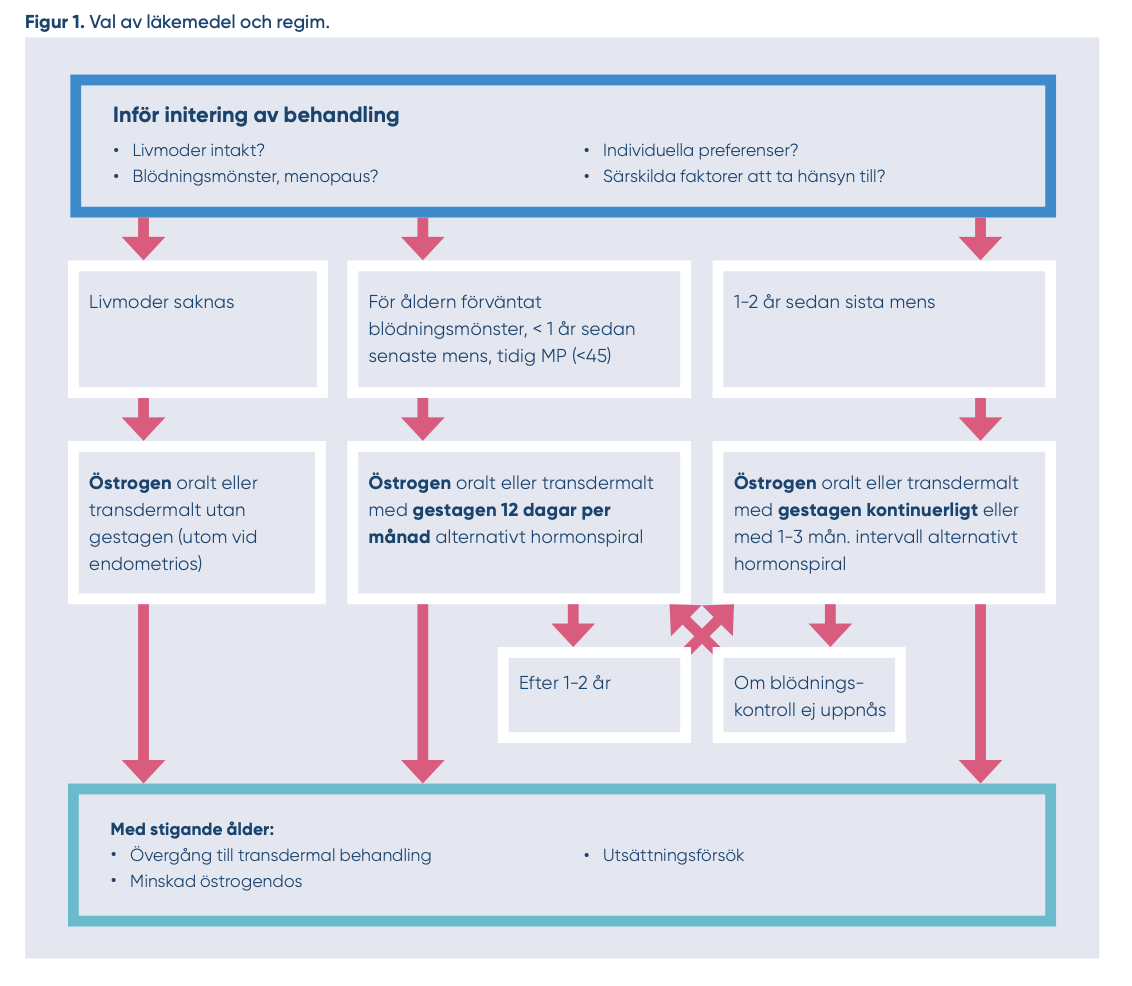 Obs! Fördelar
även >65 år 
(Baik 2024)
LV 2022
HUMÖRBIVERKNINGAR AV MHT
Östrogen har i princip alltid positiv effekt på humöret -problemet är gestagentillägget
Tidigare svår PMS/PMDS är en riskfaktor
Evidens saknas för att MHT med bioidentiskt progesteron ger mindre humörpåverkan

Åtgärder:
Minska antalet dagar med gestagen – glesa ut så snart som möjligt
Minska dosen gestagen – Mirena®-spiral
Byte av gestagen
BRÖSTPÅVERKAN AV MHT
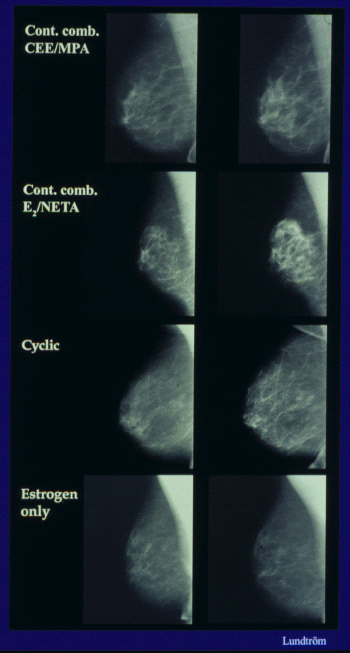 Mammografisk täthet är en oberoende riskfaktor för bröstcancer
Individuell respons på hormonell påverkan av mammografisk täthet
Hormonellt medierad mammografisk täthet beror på ökad proliferation och påverkad apoptos
Association mellan bröstspänningar och mammografisk täthet, särskilt uttalat för kombinationer med NETA kont. komb.
Kombination CEE/SERM (bazedoxifen) används t.ex i USA. Ger ej mammografisk täthet eller bröstspänningar.
Lundström et al. AJOG 1999; Climacteric 2001; Fertil Steril 2006.
RÅD VID BRÖSTSPÄNNINGAR ELLER PÅVISAD MAMMOGRAFISK TÄTHET
Undvik kontinuerlig kombinerad regim
Lägsta effektiva östrogendos
Glesa ut gestagentillägget till 3 månader alt. kombinera med Mirena®
Tibolon har visat sig ge mindre påverkan på mammografisk täthet men bedöms ha samma långtidsrisker som annan MHT avseende BC
Kombinationer med bioidentiskt progesteron har visat mindre påverkan men det finns inte evidens för att bröstcancerrisken är lägre
ALTERNATIVA BEHANDLINGAR MOT VMS
SSRI/SNRI
Bäst evidens för effekt av escitalopram, 10-20 mg, och desvenlafaxin, 37,5 mg
		Nelson 2006, Freeman 2011, Pinkerton 2013, Joffe 2014, Guthrie 2015
Akupunktur
RCT svåra att utföra, viss effekt visad
						Befus 2018
Fytoöstrogener
	God effekt men långtidsrisker okända
						Rienks 2017, Glisic 2018
Fysisk aktivitet/styrkekträning
						Berin 2019, Nilsson 2023
NYTT LOVANDE ALTERNATIV FÖR BEHANDLING AV VMS MEN….
Veoza® 45 mg dagl godkänd   i Sverige dec -23 
Selektiv neurokinin 3 (NK3)- receptorantagonist
Östrogen har liknande effekt på bindning av neurokinin B i hypothalamus

EMA larmar 13 jan -25 för DILI vid användning av Veoza, monitorering av transaminaser rekommenderas
Lederman et al. Lancet 2023
KVINNOR SOM INTE KAN ELLER VILL ANVÄNDA MHT BÖR FÅ INFORMATION OM ATT:
Rökning, alkohol, kaffe och fetma förvärrar VMS
Fysisk aktivitet har viss effekt på VMS och minskar även risk för hjärtkärlsjukdom och cancer
Fytoöstrogener, t.ex silverax, ökar sannolikt risken för endometriecancer men långtidsstudier saknas
Kosten kan ha betydelse men bra studier saknas
Lokal östrogenbehandling mot urogenital atrofi medför inga risker och kan användas även efter tidigare bröstcancer 
Se upp med alternativa behandlingar som marknadsförs av oseriösa och okunniga aktörer
UROGENITAL ATROFI
Torrhet, dyspareuni, klåda (starkt underlag för orsakssamband)
Dysuri, urinträngningar, inkontinens (måttligt underlag för samband)
Urinvägsinfektion (måttligt underlag för samband)
Ca 50% av kvinnor >50 år har besvär
Debuterar senare än VMS
Livslånga besvär med viss variation                                                      

Östrogen lokalt är effektiv behandling
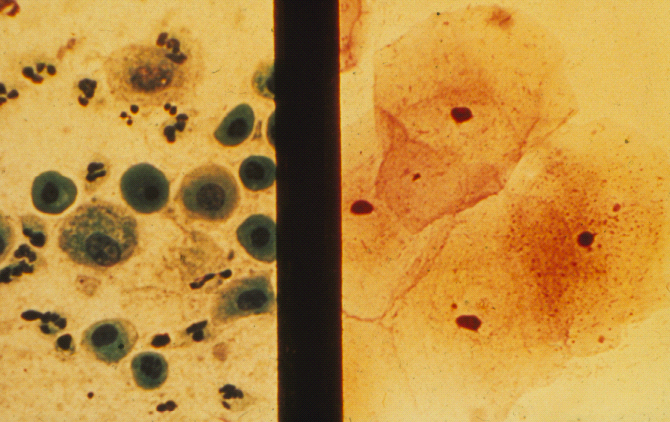 Läkemedelsverket 2022
KONKLUSION
För många kvinnor är klimakteriet positivt – att slippa blödningar, menssmärtor, oönskad graviditet/preventivmedel, PMS och andra menstruationscykelbundna tillstånd
MHT är effektivt mot VMS, förbättrar sömn och allmän livskvalitet – kvinnor med VMS bör erbjudas MHT efter evidensbaserad information om för- och nackdelar 
Vid start före 60 års ålder ger MHT skydd mot hjärtkärlsjukdom, att dö i hjärtkärlhändelse samt skydd mot osteoporosrelaterade frakturer
MHT ökar risken för trombos (kort sikt) och bröstcancer (lång sikt)
Allmänna livsstilsråd bör ges i samband med MHT-förskrivning och vid uppföljning i syfte att förbättra kvinnors hälsa generellt
Ingen kvinna ska behöva ha besvär av torra slemhinnor i underlivet
Lokal östrogenbehandling finns receptfritt
Obs! Vid samtidig behandling med aromatashämmare är endast Blissel (50 µg östriol) godkänt
TACK FÖR ATT NI LYSSNAT!FRÅGOR?
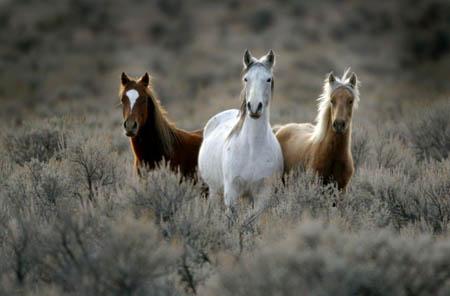 Om det finns tid kan vi även prata kort om testosteron….
INDIKATION FÖR TESTOSTERONSUBSTITUTION
Hypoactive sexual desire disorder (HSDD), DSM-diagnos
Nedsatt lust som påtagligt påverkar livet
Samband med depression

Godkänd och evidensbaserad indikation för postmenopausala kvinnor
Lågt S-testosteron, normalt S-SHBG
Andra orsaker än testosteronbrist bör uteslutas
Relationsproblem
Missbruk
Kroniska sjukdomar
Läkemedel, t.ex. antidepressiva
EVENTUELLA RISKER/LÅNGTIDSEFFEKTER
Negativ effekt på lipidstatus vid peroral behandling
Osäkerhet om risk för bröstcancer på lång sikt
Beakta riskfaktorer för kardiovaskulär sjukdom

Atrofisk effekt på endometriet

Längre uppföljning än 2 år saknas i studierna
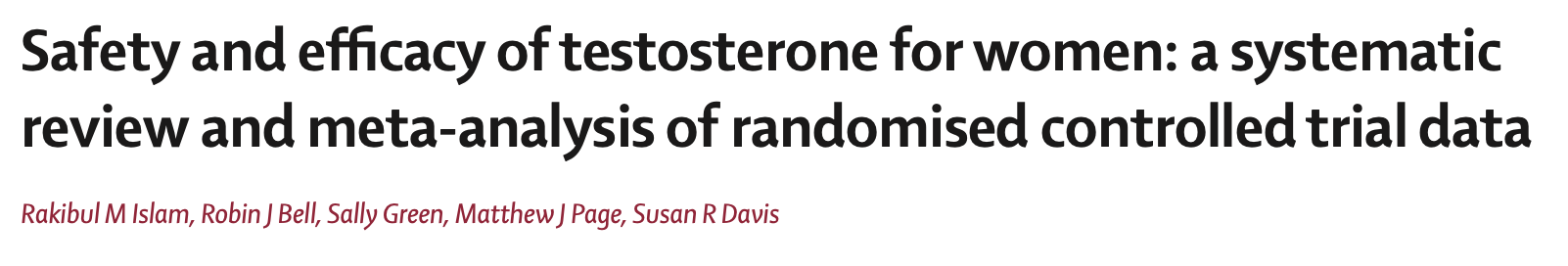 Lancet Diabetes Endocrinol, 2019
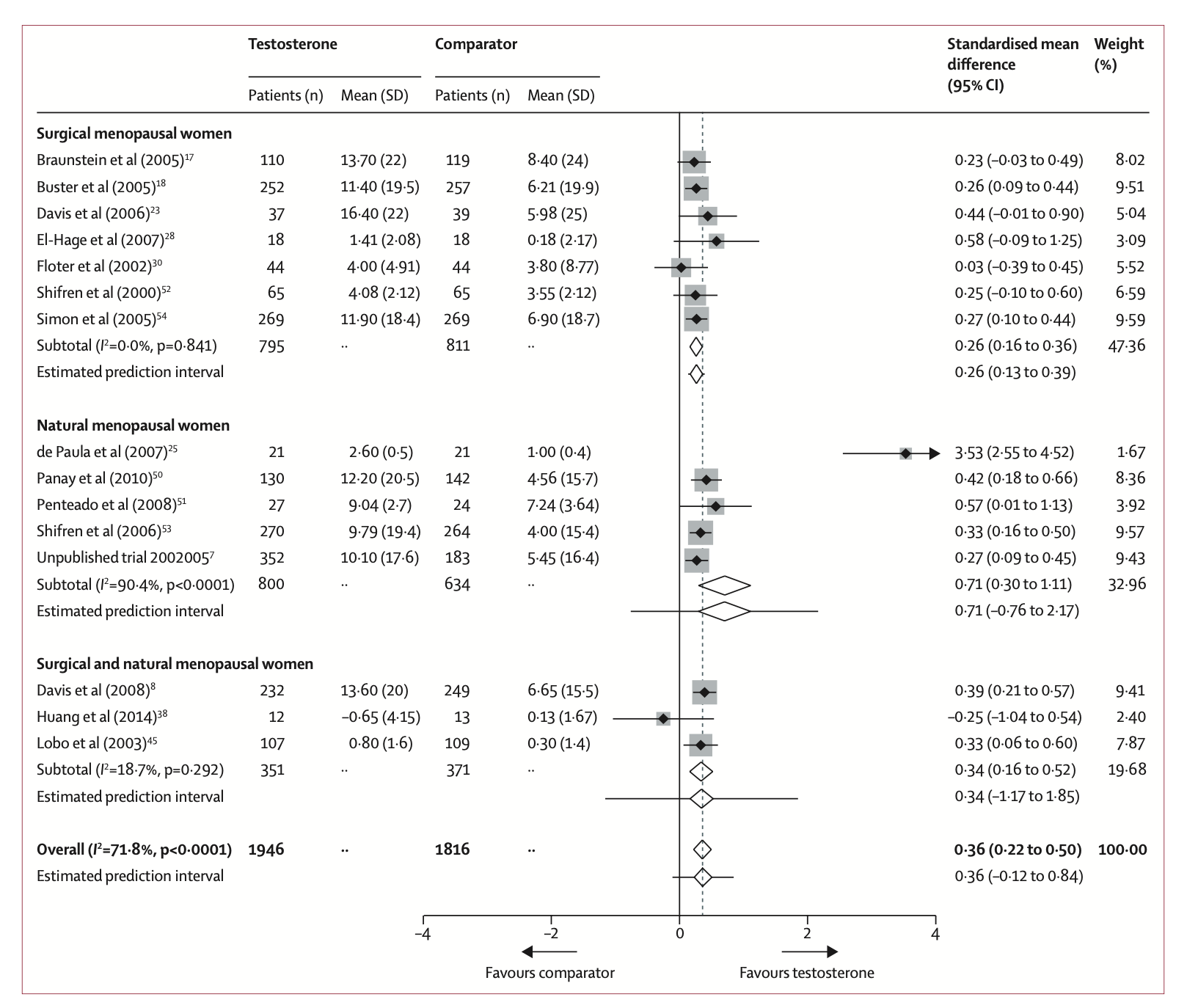 36 RCT, 
comparator:
MHT enbart 
alt. placebo
N=8480
KONKLUSION
Islam et al. Lancet 2019
Testosteron har god effekt på lust och tillfredsställelse med eller utan samtidig MHT

Transdermalt testosteron rekommenderas pga neg lipidprofil vid per oral behandling

Det saknas fortfarande evidens för effekt på kognition, muskulatur, skelett, välbefinnande

Inga allvarliga biverkningar, acne och ökad behåring vanligt
TESTOSTERONBEHANDLING I PRAKTIKEN
Godkända läkemedel för kvinnor saknas
Tostrex, 0,5-1 pumptryck dagligen
Ev. minska till 3 ggr/v
Smörja insidan lår, växla sida
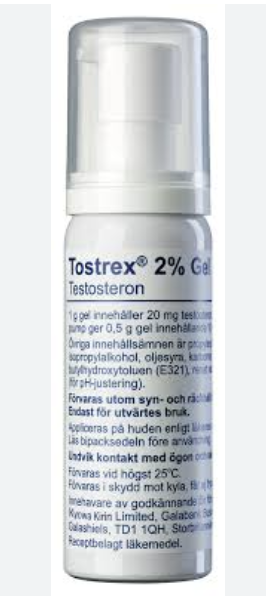 UPPFÖLJNING
Kontroll S-testosteron, S-SHBG efter 2-3 v,
därefter individuellt
Provet tas 12-24 tim efter testosteron-administrering
Målvärde är övre halvan av referensintervallet
för kvinnor
Hirsutism vanligt, ev. på plats för insmorning (växla ben)
Virilisering oftast ej reversibelt, för hög dos?
Klitorishypertrofi
Röstförändring